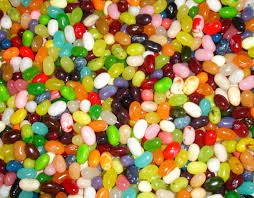 Bully B.E.A.N.S
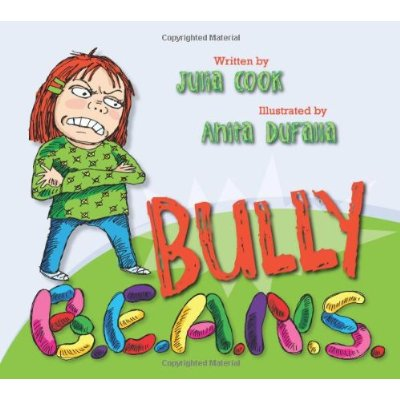 What do you think the story is about?
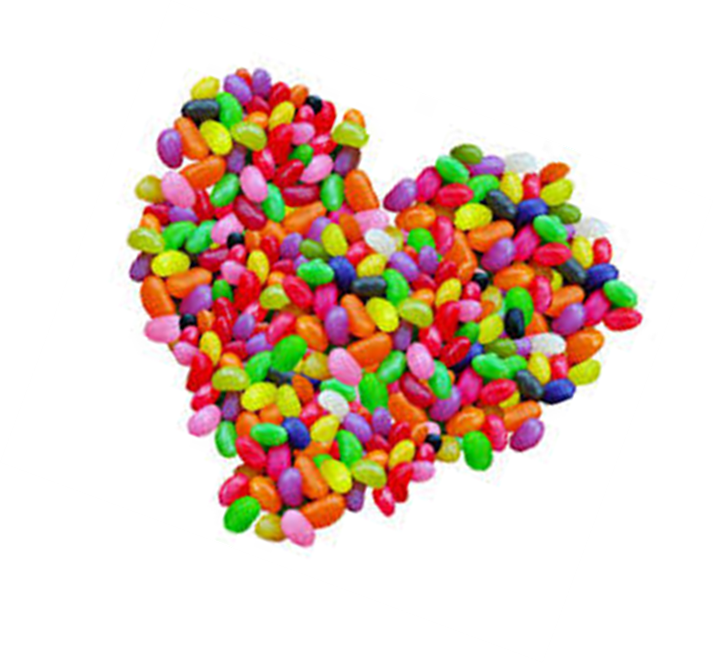 Let’s take a little preview!
Definition of Bullying
Bullying is 
intentional 
aggressive 
behavior.
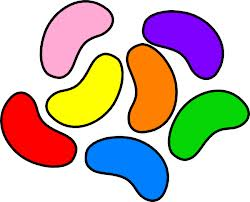 There are two components  that make bullying unique:
An Imbalance of Power

Repetition
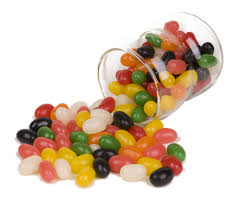 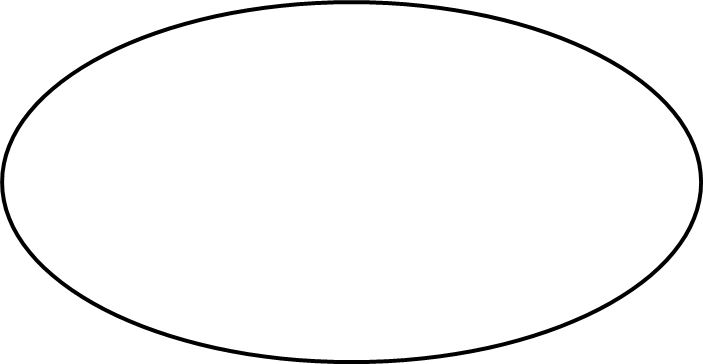 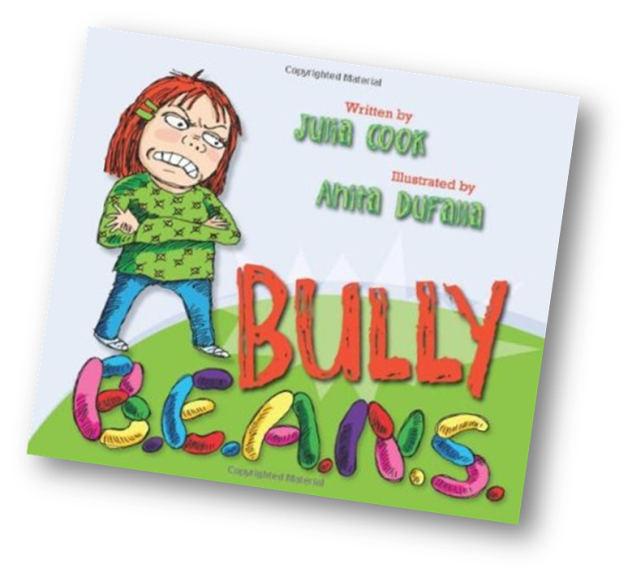 Types of Bullying
Verbal
Bullying
Using words to hurt
 
Making fun of
Calling names
Teasing 
Making threats
Intimidation
Taunting 
Cyber-bullying
Relationship
Bullying
Using friends to hurt
 
Emotional/Social bullying
Using power over friends
Making others feel inferior
Pressuring others
Exclusion= leaving out
Spreading rumors/gossip
Embarrassing others in public
Physical
Bullying
Using body to hurt
 
Physically fighting
Hitting, pushing, shoving, elbowing, kicking, biting, tripping, flicking, poking
Spitting
Making gestures
Taking or breaking others things
Can’t forget about 
Cyber-bullying!
How can we prevent bullying?
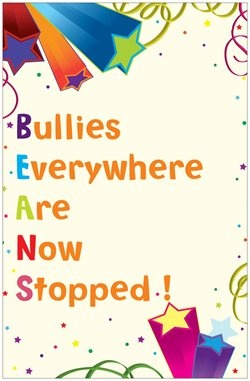 Be nice to everyone
Treat others with respect
Be a good role model for others
Listen 
Include others
Say polite things
Don’t spread rumors
Share with others
Think about others feelings
Understand everyone is different
Join together against a  bully
Be strong and assertive
Tell an adult
Share your feelings with others 
Be nice to bullies
Ignore the act of bullying
Stand up for others
Use humor
Be cyber safe 
Be proactive
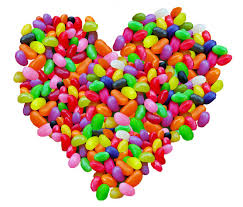